BSM906Economic Environment of Business
Lecture 3
Laws, rules and regulations

Dr Sumon Bhaumik
http://www.sumonbhaumik.net
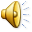 TransactionsThe need for laws, rules and regulations
Scarce resources
Economic Agent A
Property rights

Trust

Contract enforcement
Property rights

Competition
Incentive to specialize
and innovate
Incentive to enter 
Into transactions 
with others
Economic Agent B
Scarce resources
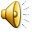 Rule of lawKey elements of a legal structure
Coase theorem:
	“[I]f rights are transferable and if transactions costs are not too large, then the exact definition of property rights is not important because parties can trade rights and they will move to their highest value uses.”
Property law
Define property rights

Contract law
Given the presence of transactions cost, well defined property rights may not be sufficient to redistribute assets to their highest value uses
Facilitate transfer of property

Tort and criminal law
Protect property rights
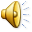 Rule of lawThe importance of property rights
Less investment in wealth creation on account of uncertainty

Greater investment in easily protected assets such as gold that are unproductive

Greater investment in unproductive activities to become predators and/or to prevent predators from expropriating wealth
Bottom line:
	Since capital and (skilled) labour are mobile internationally, differences in endowment of physical capital and human capital is not sufficient to explain persistent differences in growth across countries. The explanation therefore has to lie in differences in institutional quality, viz., definition and enforcement of property rights.
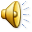 Rule of lawEnforcement of property rights
Problem
“Hold ups” after contracts have been negotiated, especially if there is significant asset specificity

Mechanisms to overcome hold up problem
Creation of reputation (unilateral; costly)
Self-enforcing mechanisms (e.g., collateral, bilateral “hostages”)
Third-party arbitration (multilateral; based on formal laws as well as informal rules)
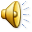 Enforcement of property rightsNorms or informal rules
Definition:
	“A norm can be understood as a rule that distinguishes between desirable and undesirable behaviour and gives a third party the authority to punish a person who engages in the undesirable behaviour.” (Posner 1995)

Are norms created by closely-knit groups of efficient people efficient, so long as they do not produce negative externalities?

Should courts of law enforce the norms of social groups that are apparently efficient, or should they insist on formal contracting?
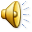 Enforcement of property rightsMoving from norms to formal laws
In principle, everyone in a small and cohesive group would internalise the cost of an inefficient norm, and hence such a norm would disappear. But norms, by definition, evolve over time and are not chosen

Since norms evolve over time, they implicitly use the information content of past norms. This is an efficient or low cost basis for providing an environment for contracting. But we do not know whether the new norms created on the basis of evolution are efficient

Problems:
Inability to identify costs associated with inefficient norms might lead to persistence of such norms even when the contracting needs change
Efficient norms require collective action that might have to be brought about by norm enforcers, but their cost of information might be high
Negative externalities (e.g., gang loyalty)
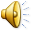 Moving from norms to formal lawsHow do states eliminate inefficient norms?
Identification
Extensive bargaining
Rapid economic or technological change
Highly unequal endowment of group members
Greater economies of scale of state in gathering information about potential inefficiencies

Action
Providing incentives to break the norm
Norm transformation through education, rewards and penalties
Enforce property rights that enable individuals to enter into contracts that bypass the inefficient norms
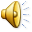 Replacing norms with formalitiesAre statutes embedded in civil law inefficient?
Legislators create statutes that are supported by interest groups. These groups have the incentive to lobby because their gains from the statutes exceed the cost of lobbying. For individual voters, the cost of opposing the lobby is higher than the cost of the statutes. Statutes therefore represent a strong equilibrium but are inefficient

Even if legislators start out with public interest at heart, given the incentive structures of the various parties, over time this inefficient equilibrium would necessarily occur

Evidence suggests that statutes do not serve public policy interests. Instead, they often result in transfer of wealth and power to individuals and companies by protecting them from competition
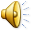 Replacing norms with formalitiesAre common law doctrines efficient?
Since judges enjoy more freedom than legislators, they might well be moved more by efficiency considerations than by the distributive effect of their decisions. But is this consistent with maximisation of their own welfare?

Even though most disputes are settled rather than litigated, inefficient laws are more likely to be litigated because they create asymmetries whereby the gain of one party is less than the loss of the other party, such that the former can never fully compensate the latter

Arguably, if a common law rule is inefficient, people will litigate against it, and over time such rules will be changed. Ultimately, therefore, the more efficient rules will survive. But since every rule creates winners and losers, why should the winners of inefficient rules not litigate to protect them?

Apparently, common law doctrines protect property rights and enforce voluntary agreements among contracting parties. But is this an assumption as well?
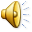 Does legal origin matter?Some questions
Why does Germany have a relatively small stock market but large and powerful banks?

Why do companies not go public in some countries?

Why is ownership more concentrated in come countries than in others?

Why is voting premium higher in some countries than in others?

Why were post-privatisation shares of Russian companies not high valued, and why did these companies not get access to external finance?
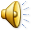 Does legal origin matter?Legal families
Roman law
English 
Common law
French
(Napoloeon 1807)
Germanic
(Bismarc 1897)
Scandinavian
Neighbours:
Luxembourg, Spain 
& Portugal
Former colonies:
Francophone Africa
Indochina
Oceania
French Caribbean Islands
Neighbours:
Austria, Switzerland,
Yugoslav Republics, 
Czech Republic,
Slovakia, Hungary,
Poland, Greece & Italy
Others:
Japan, China & Taiwan
Former colonies:
United States of America, Canada, Australia, New Zealand,
India etc
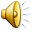 Does legal origin matter?Legal protection of shareholders’ rights
Dimensions of shareholder rights
Relationship between cash flow rights and voting rights (one share-one vote)
Ability to vote by mail
Requirement to deposit shares with company or financial intermediary before shareholder meeting
Mechanisms such as proportional representation on board that favour minority shareholders
Right to challenge decisions of directors in court
Pre-emptive right for existing shareholders to purchase new issues of shares
Percentage of share capital required to call an extraordinary shareholders’ meeting

Common law countries provide much greater shareholder rights than those governed by laws of French, German and Scandinavian origin; the remedial measure in French law countries is mandatory dividend
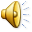 Does legal origin matter?Legal protection of creditors’ rights
Dimensions of creditors’ rights
Seniority of secured creditors
Automatic stay imposed on company’s assets by the reorganisation procedure, such that secured creditors cannot possess loan collateral
Ability of management to pre-empt possession of loan collateral by initiating reorganisation (Chapter 11)
Replacement of incumbent management by third parties to manage reorganisation

Common law countries provide strongest protection to creditors, providing managers limited court protection against creditors (USA is an anomaly) 

German and Scandinavian laws also provide a fair amount of protection, and French law provides the weakest protection for creditors’ rights
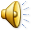 Does legal origin matter?
What we know

Shareholders’ and creditors’ rights are protected to different degrees across countries

The nature and extent of protection is influenced by legal origin

	Implications

Can you now answer the questions posed in slide #11?
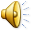 Rethinking rules and regulationsRole of politics
Players
Controlling shareholders
Non-controlling shareholders
Employees

Role of politics
	Case 1: Political system favours coalitions – coalition between controlling shareholders and employees leading to low shareholder protection and high employee protection (Continental Europe and Japan)
	Case 2: Political system does not favour coalitions – high shareholder protection and low employee protection (Anglo-Saxon countries)

Observationally, the divide between corporatist and non-corporatist countries roughly match the divide between (French) civil law and common law countries

Dynamics of political arrangements
Since low shareholder protection deters access to external finance, new start ups would lobby for better shareholder protection, unlike incumbent firms
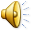 Rethinking rules and regulationsRole of politics – examples
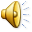 Source: Volpin and Pagano, Oxford Review of Economic Policy, 2001l; Table 1
Rethinking rules and regulationsRole of politics – specifics
Mergers and acquisitions
Managers and employees natural coalition partners, with both opposed to takeovers; hence takeover code should be restrictive in corporatist countries
If control rights of managers exceed their cash flow right significantly, the “poison pill” used as defence against takeovers may be generous long-term labour contracts

Bank branching
Branching deregulation in the USA: (a) permission to own multiple but separate banks; (b) permission to branch by M&A; (c) permission for state-wide branching
Since losers for deregulation are largely small banks, deregulation occurred earlier in states with large banks and small bank-dependent firms

Insider trading
In the absence of regulations to prevent insider trading, equity has to be sold at a discount and cost of capital is high
Legal deterrents to insider trading might not be strong in many countries because incumbent firms that have already raised most of the capital they need and can rely on internal funds may not have an interest in promoting tough anti-insider trading laws
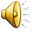 Where does that leave us?
Norms may not be an efficient way to enforce contracts; formal laws or rules may be required

Nature of these rules and laws may be historically determined; and there is significant path dependence

In general, common law countries provides a more business-supporting legal environment (e.g., better shareholder and creditor protection) than civil law countries

Legal origin may have significant impact on corporate finance, ownership structures , etc

But politics – embodied in lobbying and coalition formation by groups with divergent interests – also has impact on the legal or regulatory environment
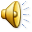